NaCl, SO2, H2SO4, KOH, CaO,
  CO2, KNO3, H2CO3, Fe(OH)3.
    Назовите соединения
ВЫПИШИТЕ ОТДЕЛЬНО ФОРМУЛЫ ОКСИДОВ, КИСЛОТ, ОСНОВАНИЙ И СОЛЕЙ:
Карбонат кальция
Гидроксид алюминия
Соляная кислота
Оксид серы (VI)
Составьте формулы химических соединений
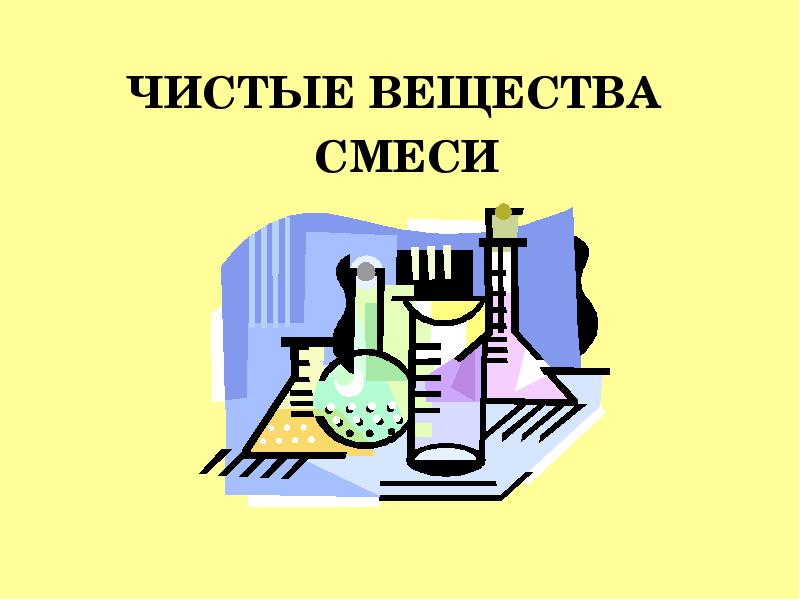 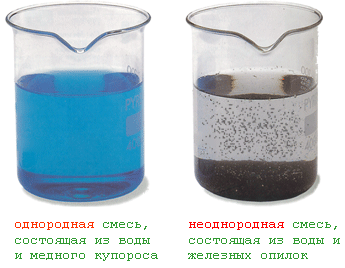 Основные способы разделения смесей (очистки веществ)
Неоднородные смеси
 
Отстаивание и декантация
Отстаивание частиц глины и песка в воде. Применяется для очистки питьевой воды
Фильтрование
Применяется для очистки питьевой воды (бытовые фильтры)
Действие магнитом
(отделение железа от немагнитных веществ)
Основные способы разделения смесей (очистки веществ)
Однородные смеси
 
Выпаривание
Выделение NaClиз воды соленых озер
Кристаллизация
Производство сахара
Дистилляция
(перегонка)
Получение дистиллированной воды
1 группа: Разделение смеси соли и песка 
2 группа: Разделение смеси крахмала и воды
3 группа: Разделение смеси серы и железа 
С помощью текста учебника найти способ разделения смеси, подтвердить экспериментально!
Лабораторные исследования
1 группа: растворение одного из компонентов смеси и фильтрование
2 группа: фильтрование
3 группа: магнит и вода
Результаты исследования
Дана смесь сахара, речного песка и железных опилок. Предложите способ разделения этой смеси.
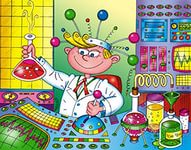 Загадка лаборанта!
С какими новыми понятиями мы сегодня познакомились?
Какие методы разделения смесей мы освоили?
Где и как нам могут пригодиться полученные сегодня на уроке знания?
Итоги
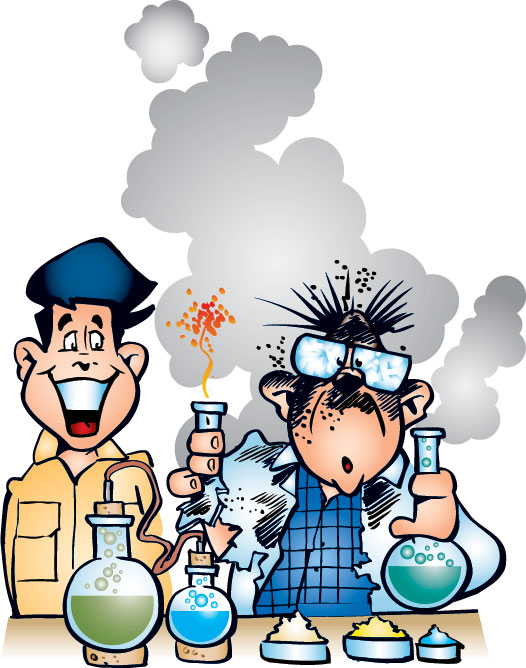